Group by + apply +lambda
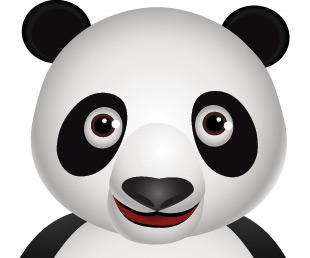 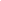 Jake Feldman
Washington University in St. Louis
Basic Group By
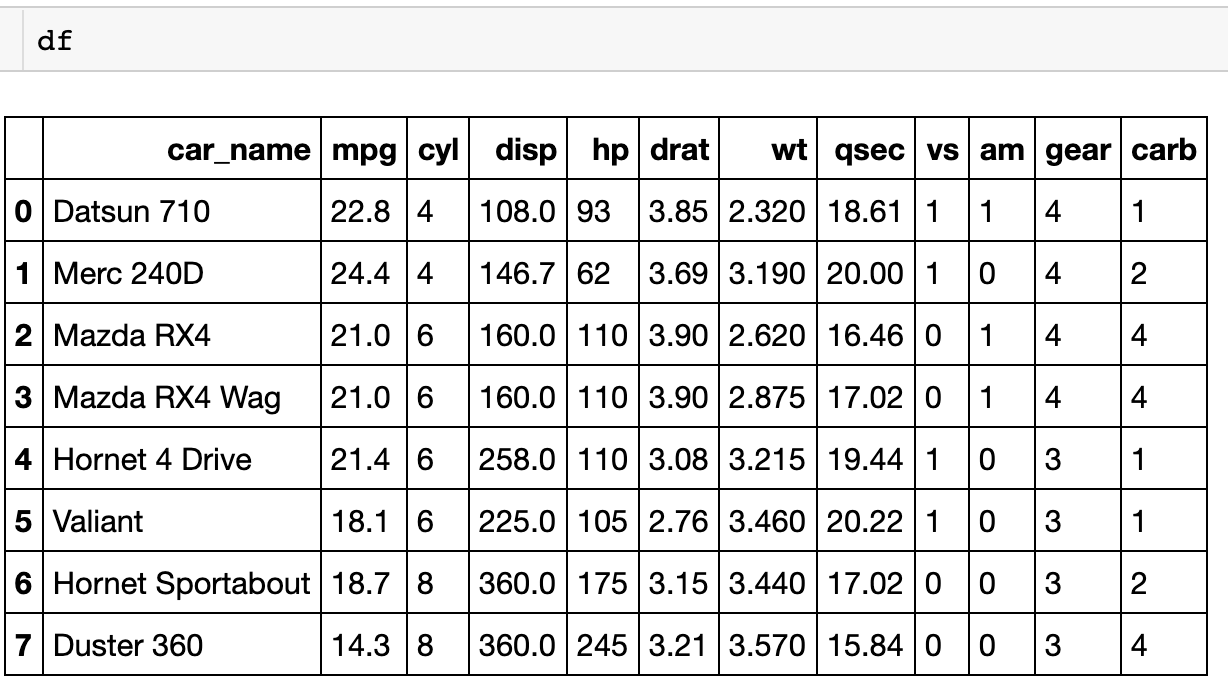 For each cylinder type what is the average mpg?
Basic Group By
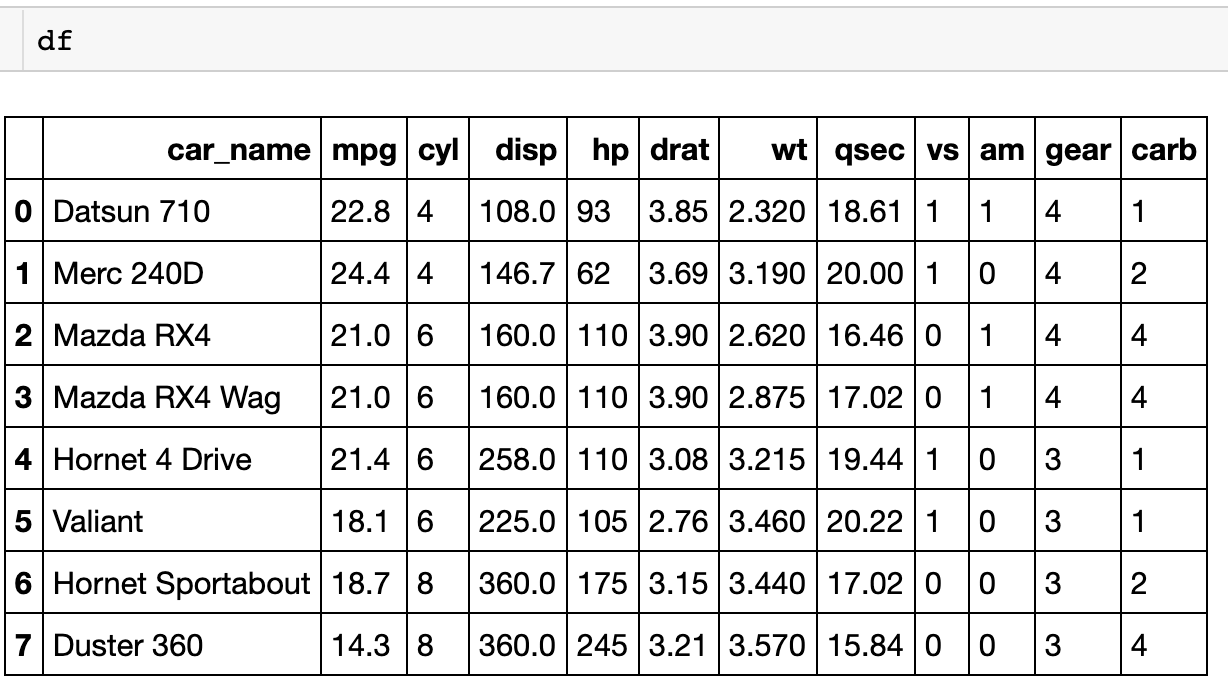 Cyl

4

6

8
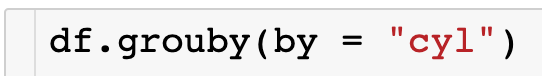 Basic Group By
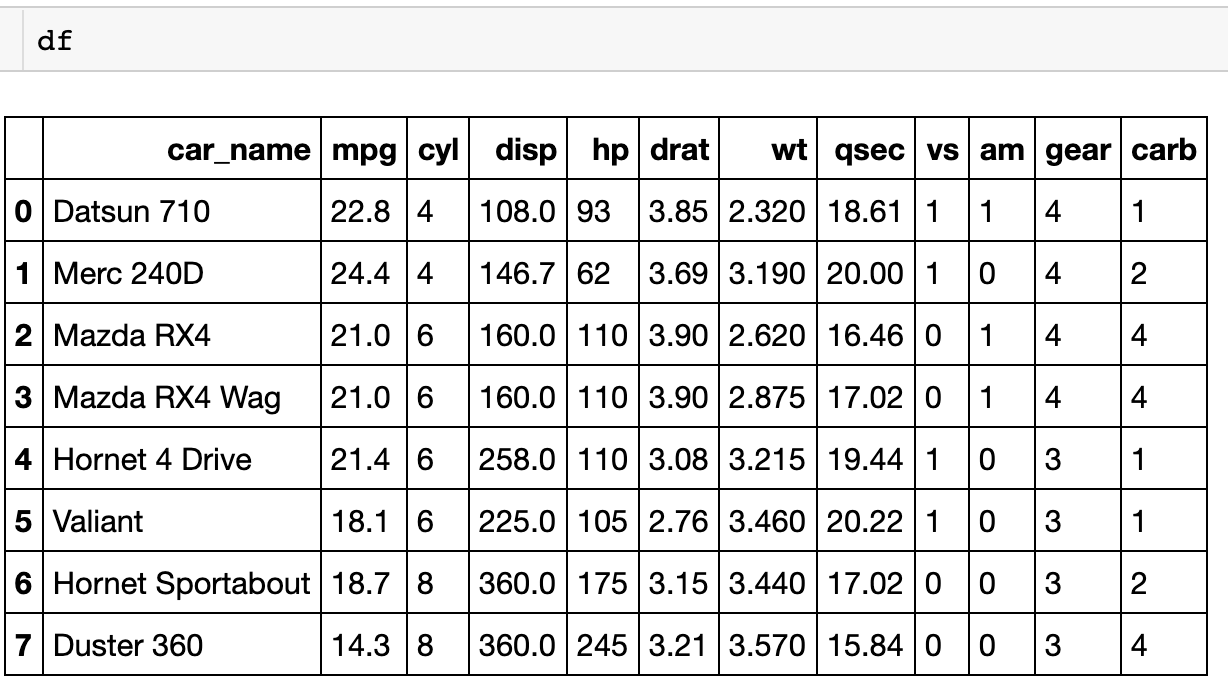 Cyl

4

6

8
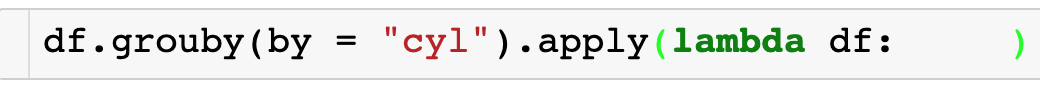 What is df?
Basic Group By
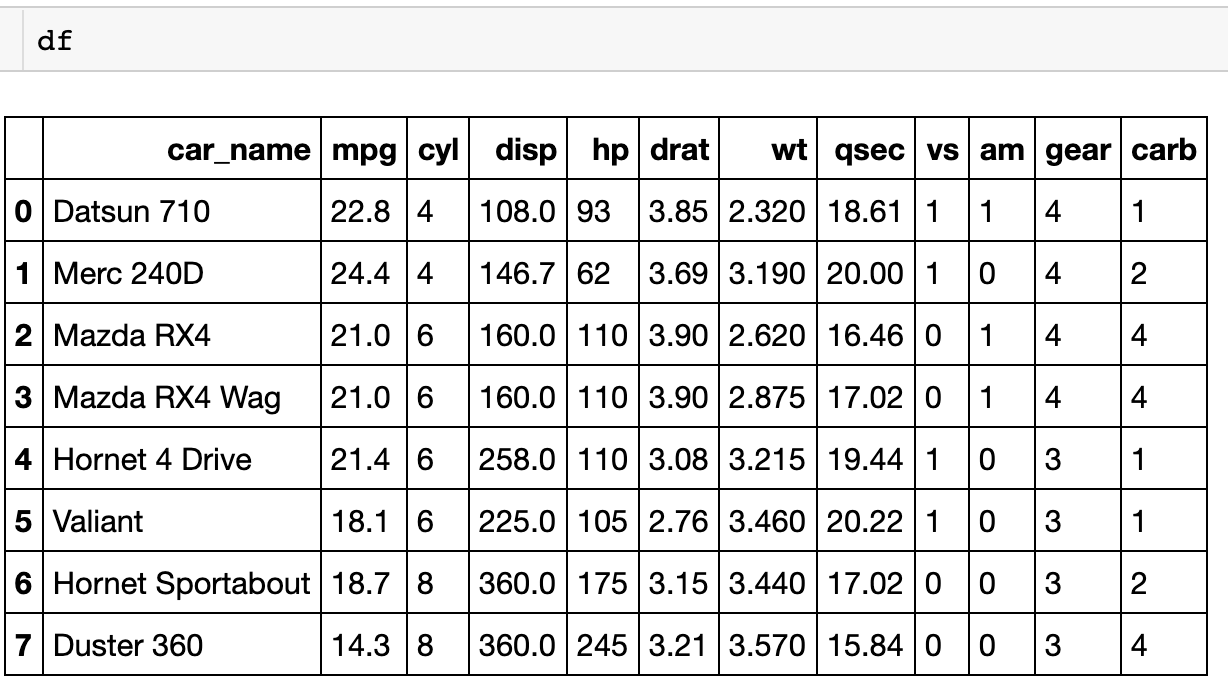 df=
Cyl

4

6

8
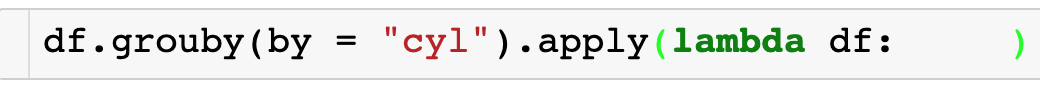 Basic Group By
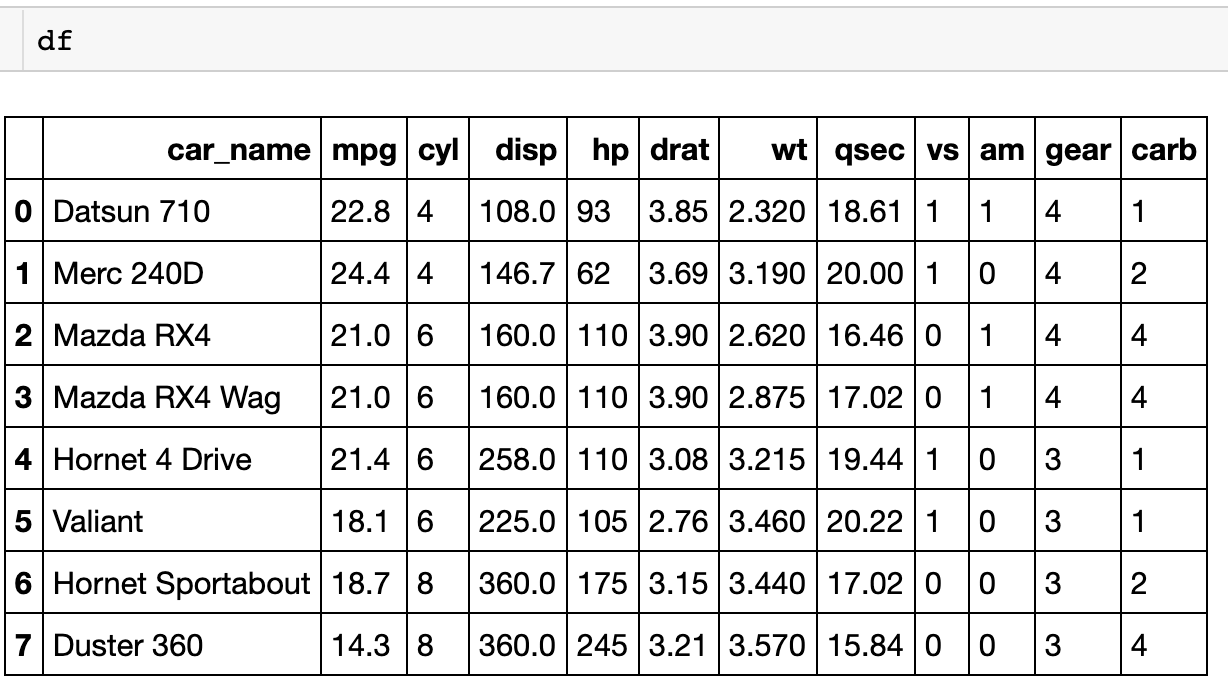 df=
Cyl

4

6

8
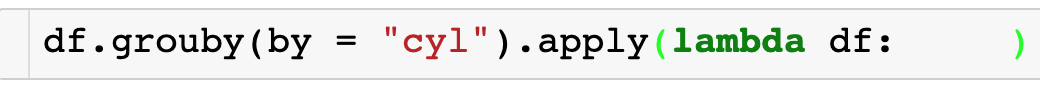 Basic Group By
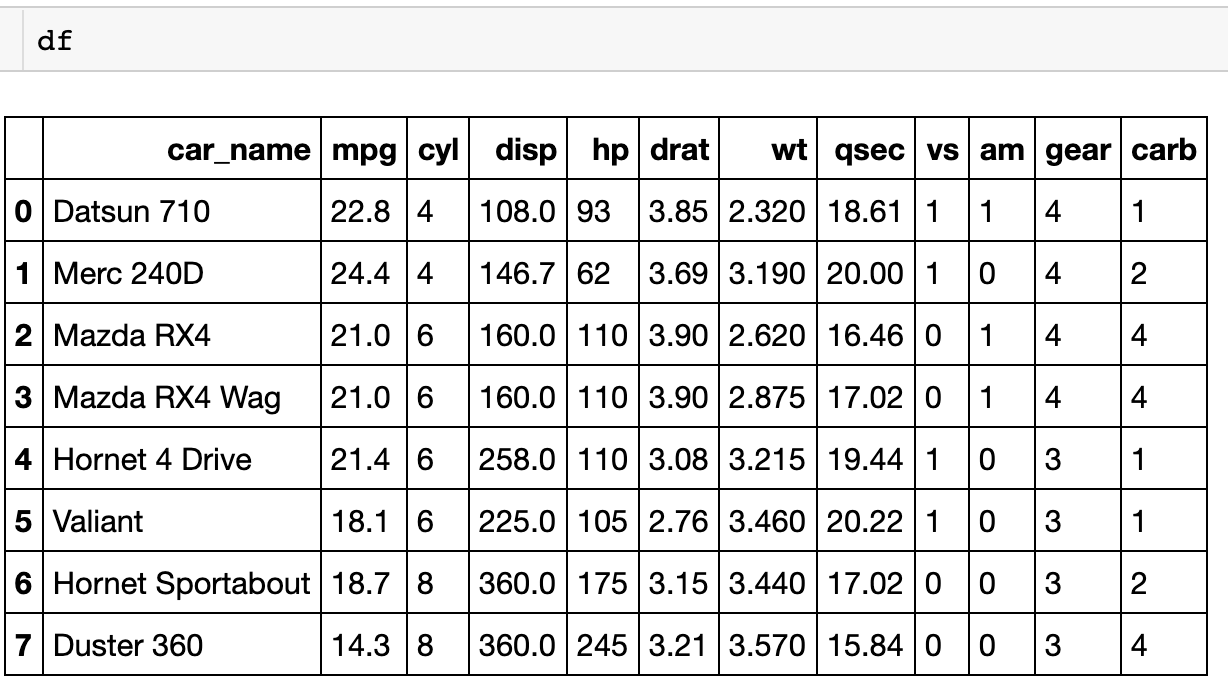 df=
Cyl

4

6

8
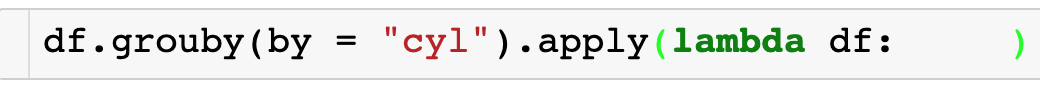 Basic Group By
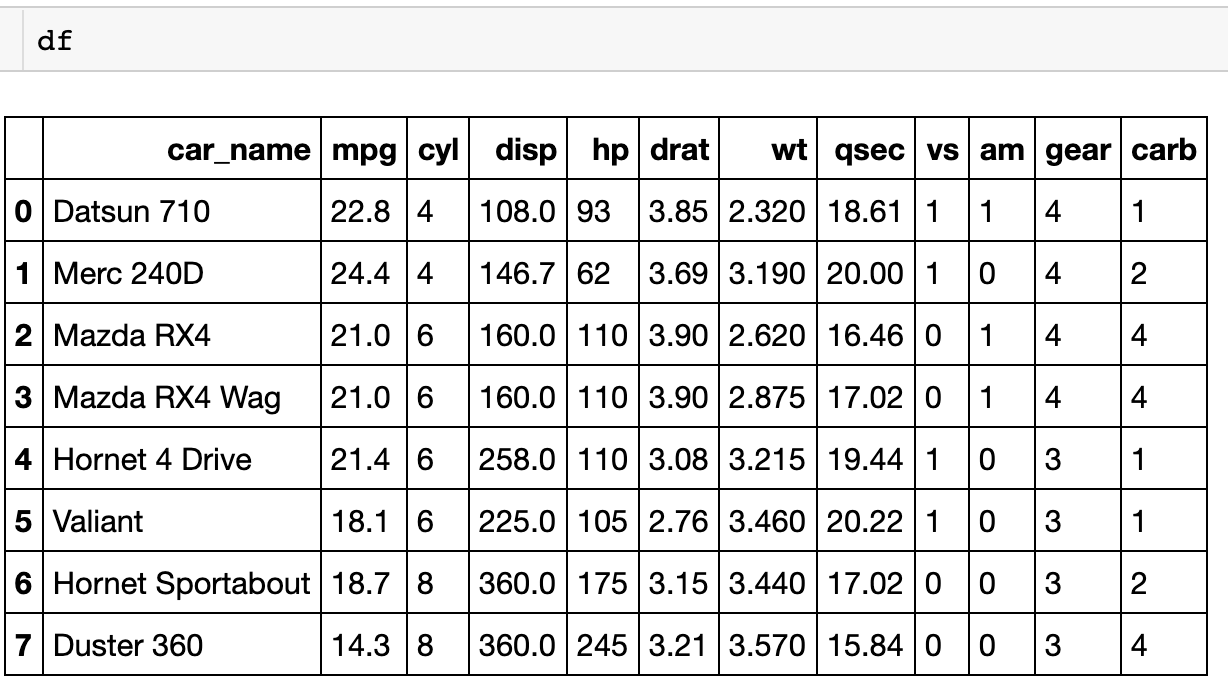 df=
Cyl

4 – 23.6

6

8
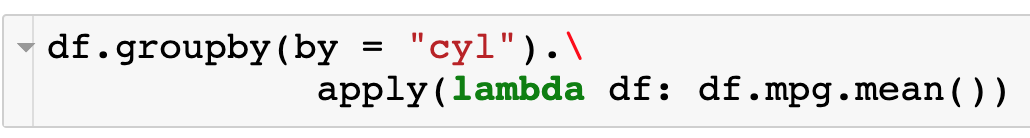 Basic Group By
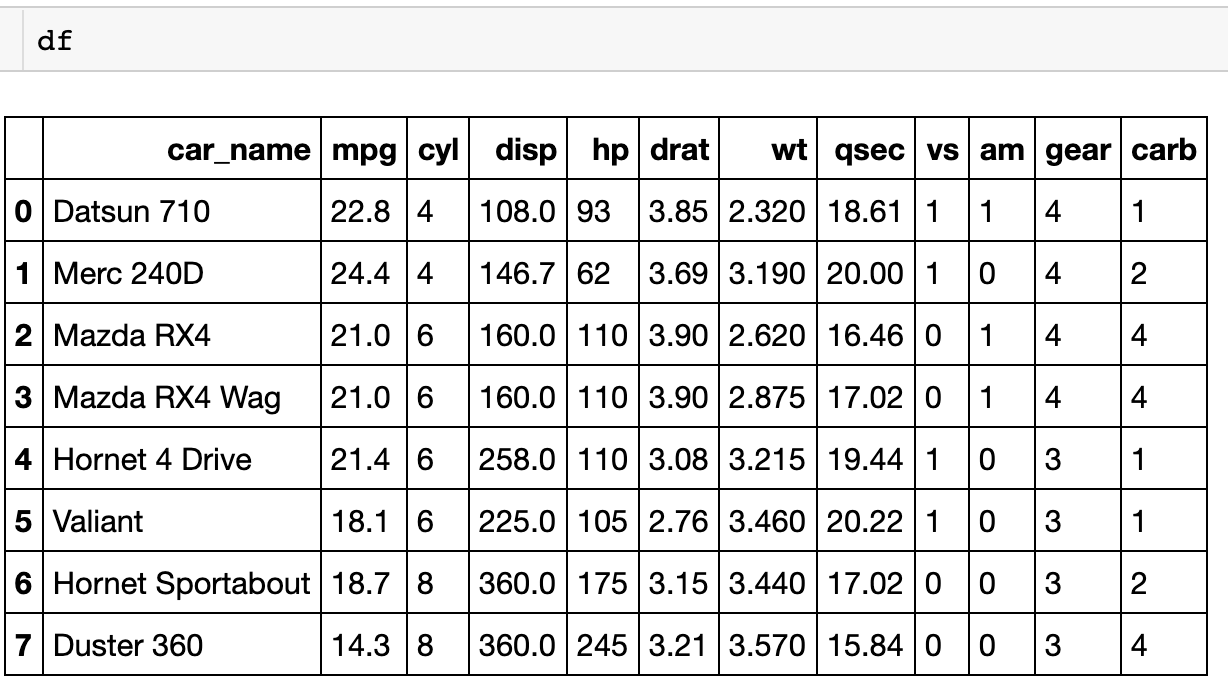 df=
Cyl

4 – 23.6

6 – 20.375 

8
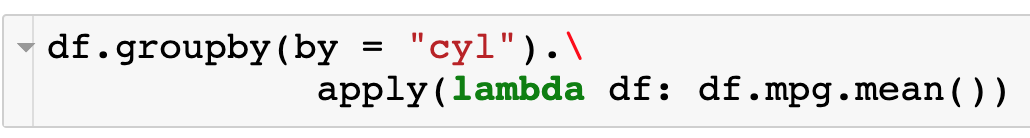 Basic Group By
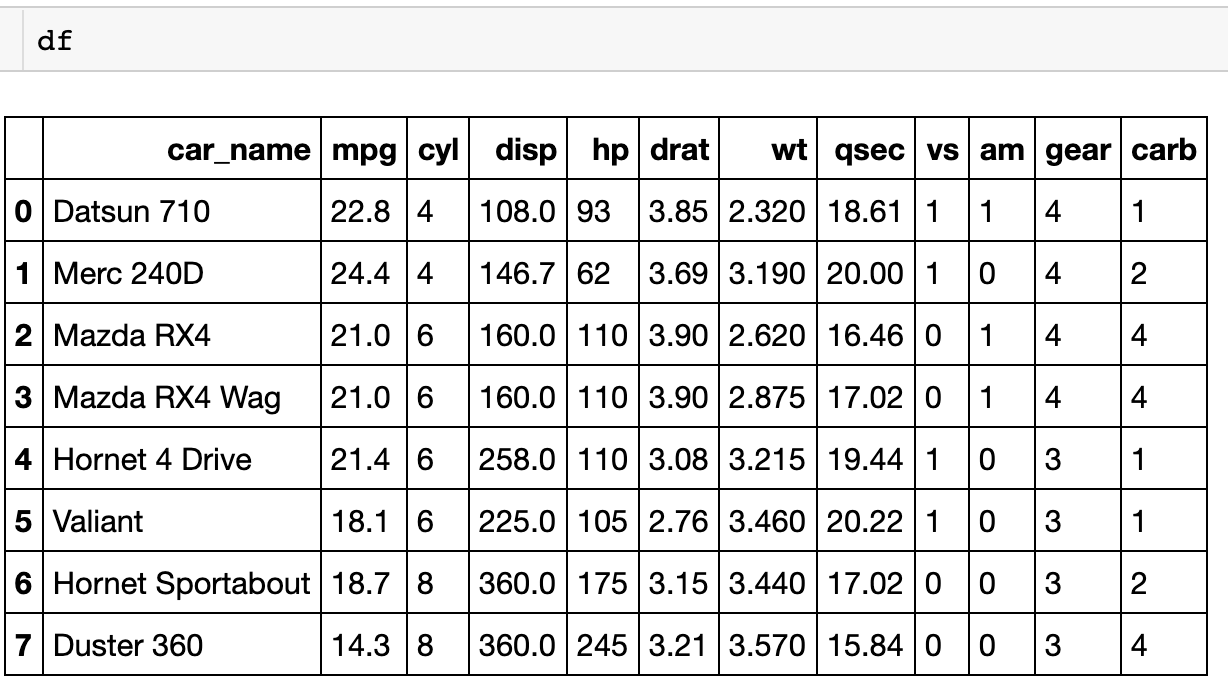 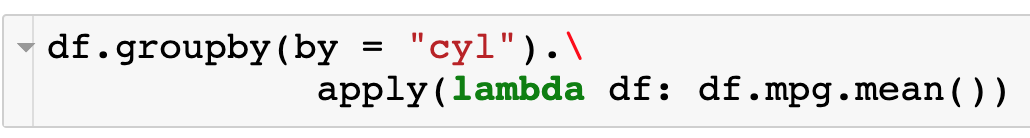 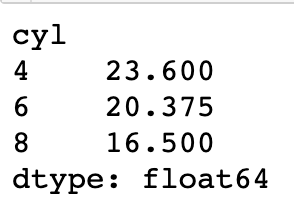 Basic Group – Return Two Stats
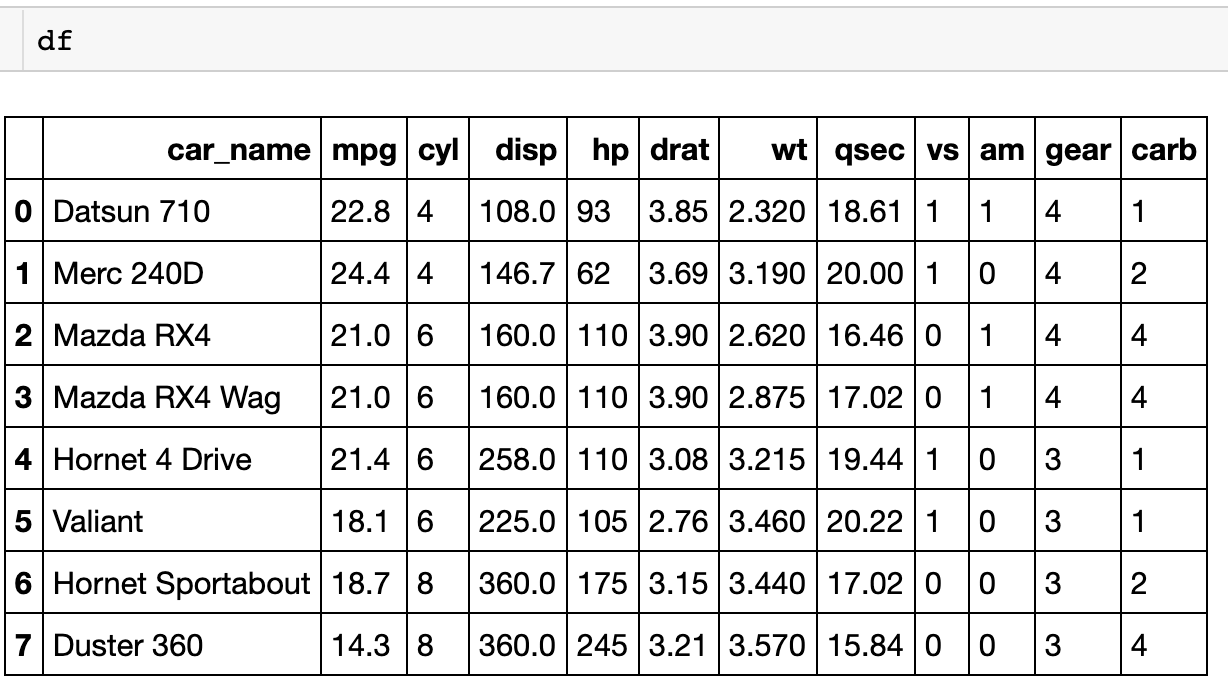 For each cylinder type what is the average mpg and stdev hp?
Basic Group – Return Two Stats
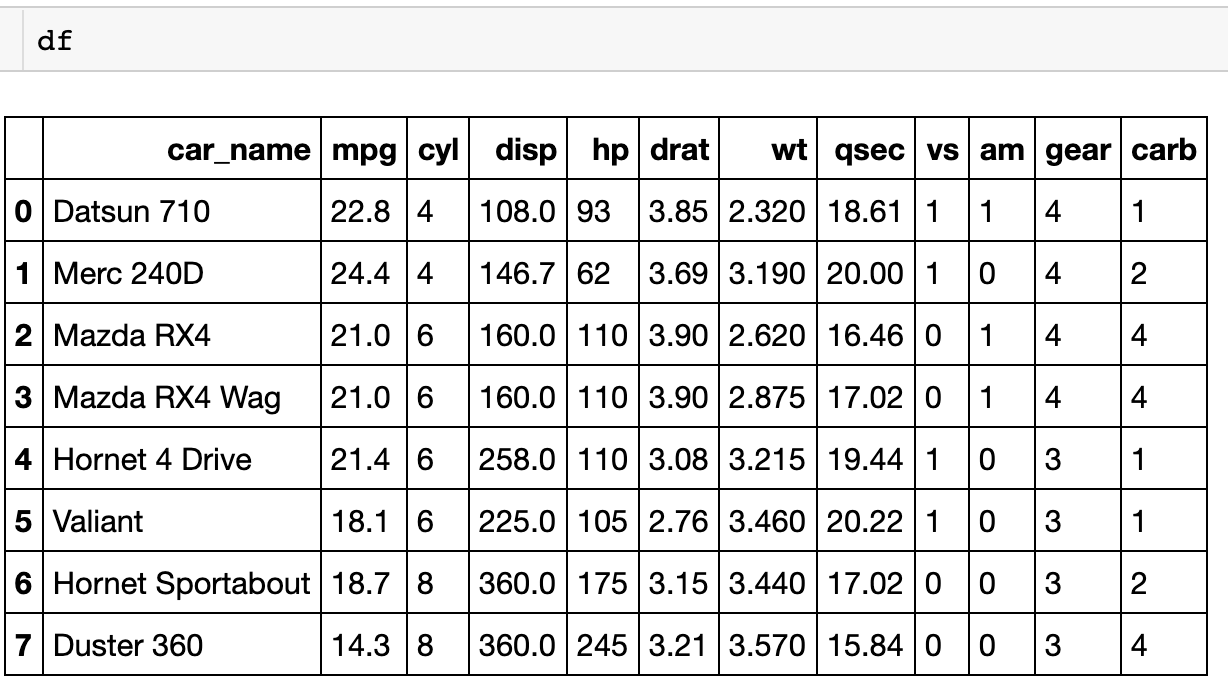 Cyl
           mpg       hp       
4

6

8
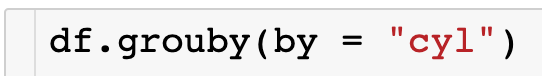 Basic Group – Return Two Stats
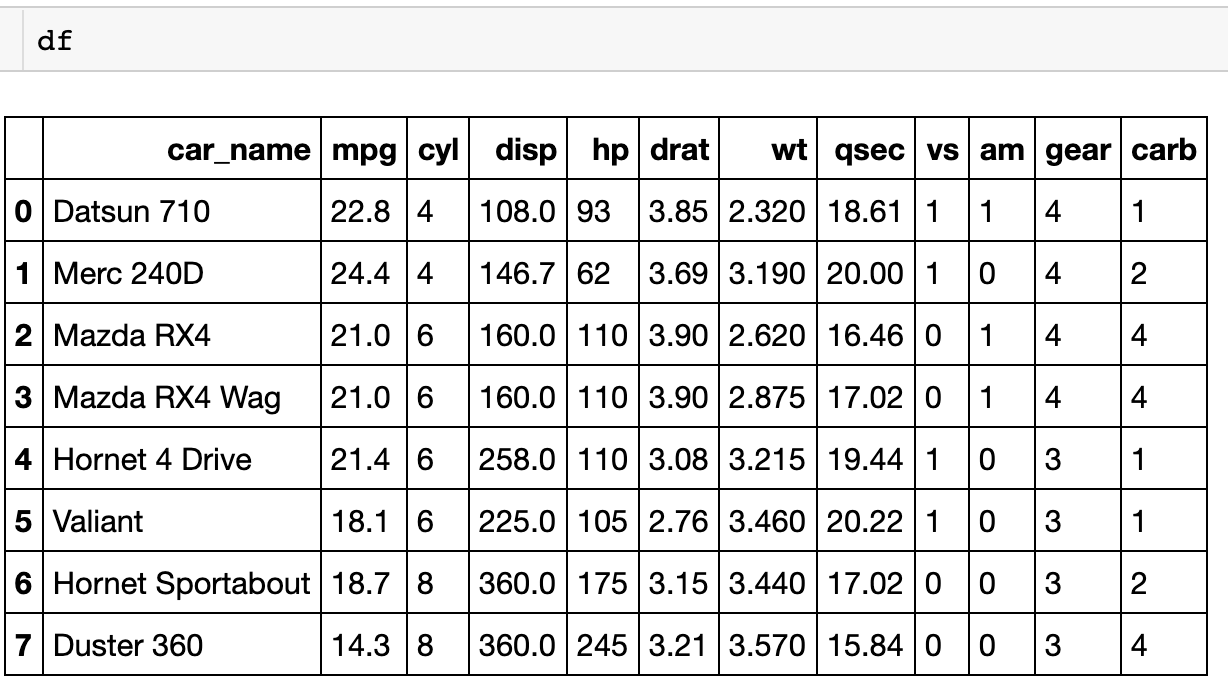 Cyl
           mpg       hp       
4

6

8
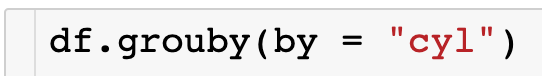 Need to return a row (series) for each group
Basic Group – Return Two Stats
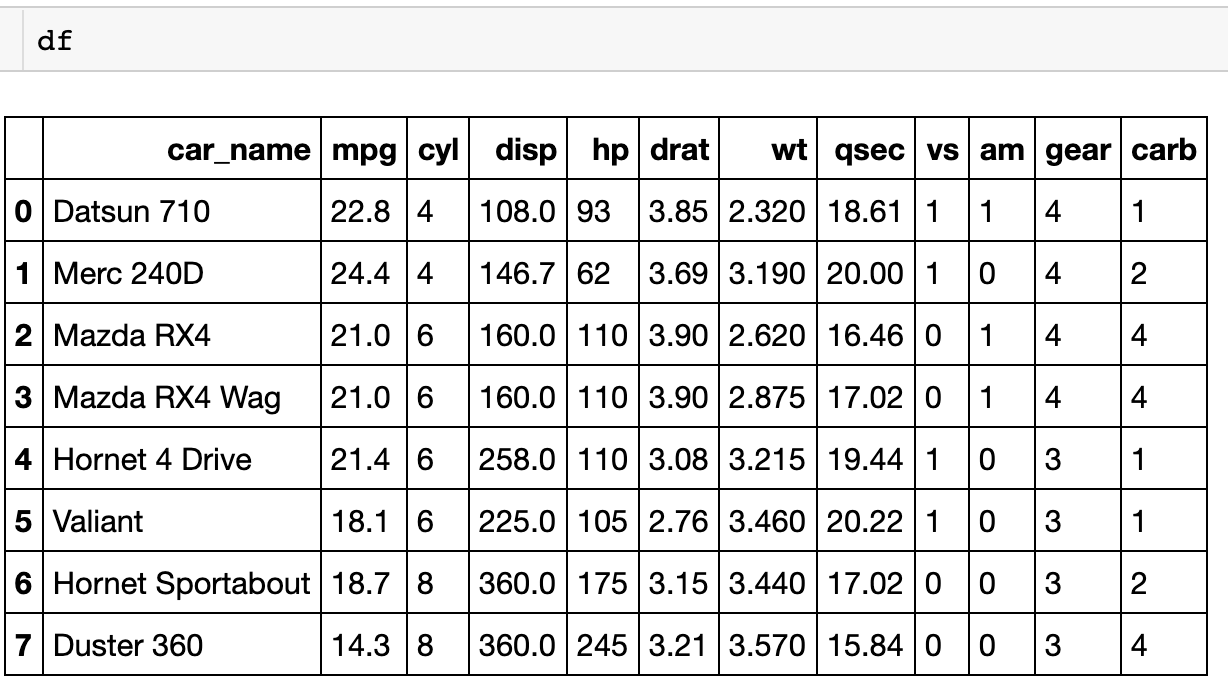 How do I create a row with two entries?
Cyl
           mpg       hp       
4

6

8
Basic Group – Return Two Stats
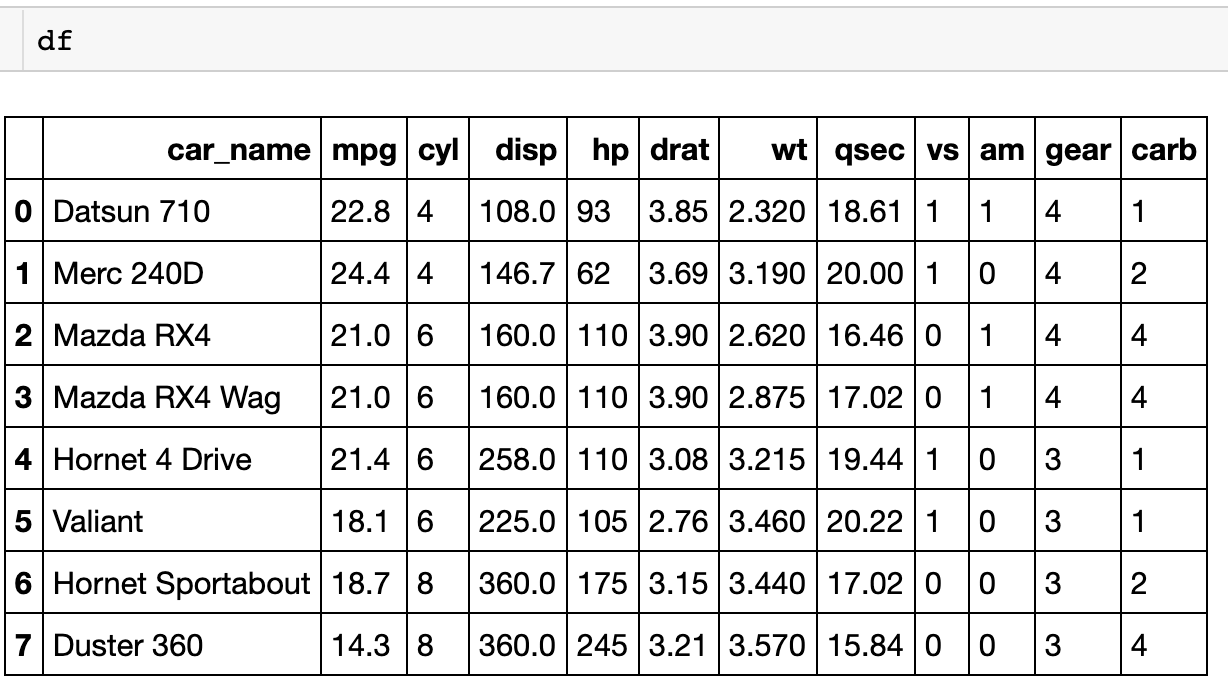 How do I create a row with two entries?
Cyl
           mpg       hp       
4

6

8
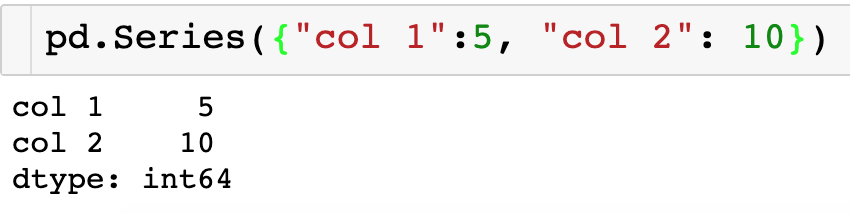 Basic Group – Return Two Stats
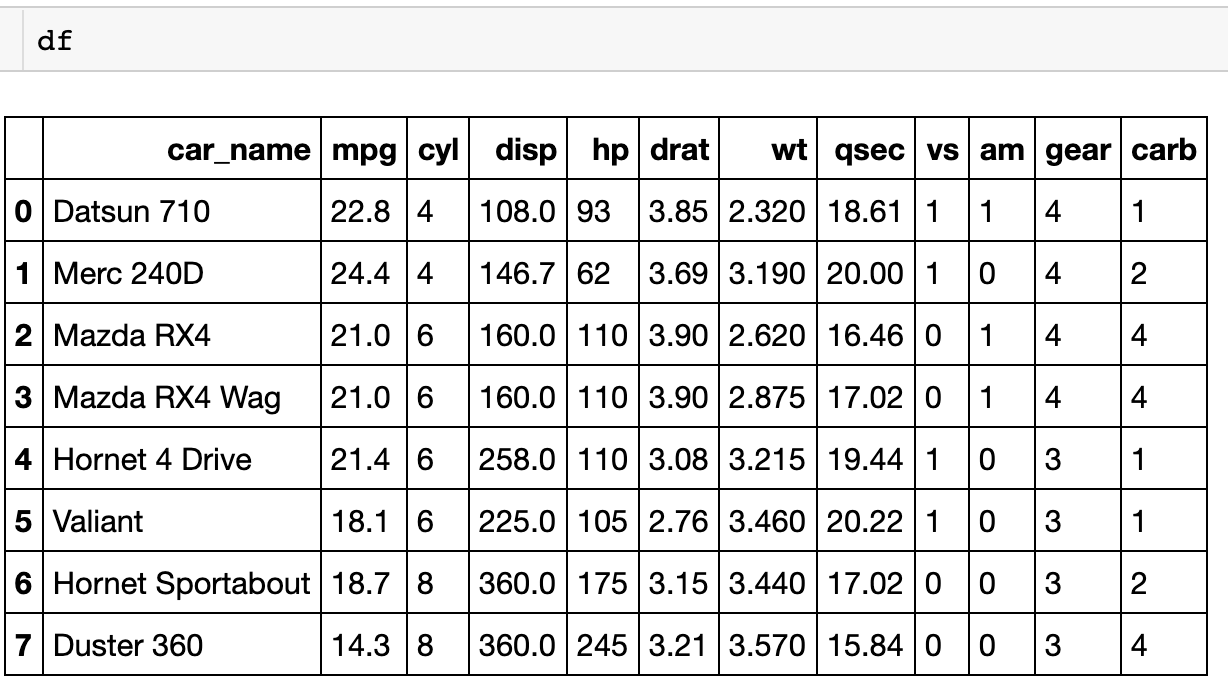 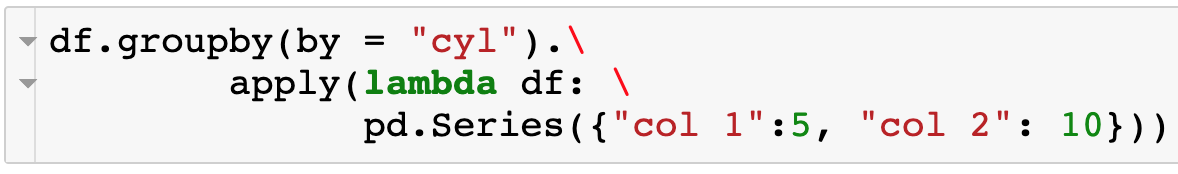 Cyl
           mpg       hp       
4

6

8
Basic Group – Return Two Stats
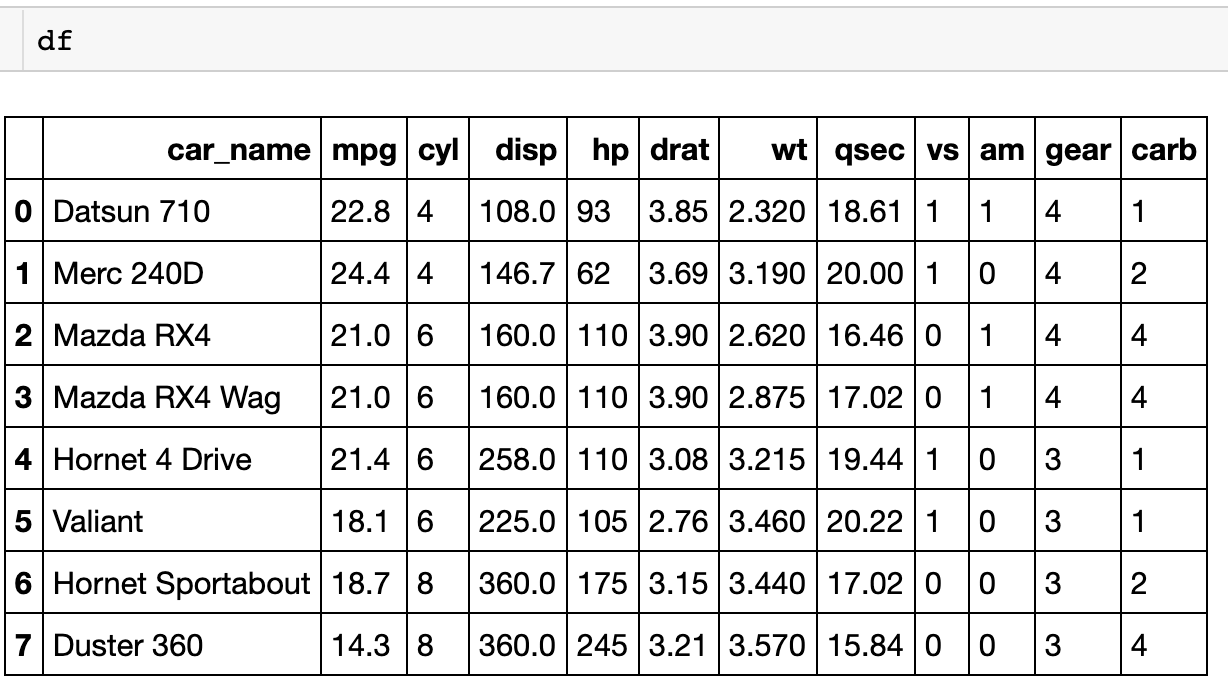 df=
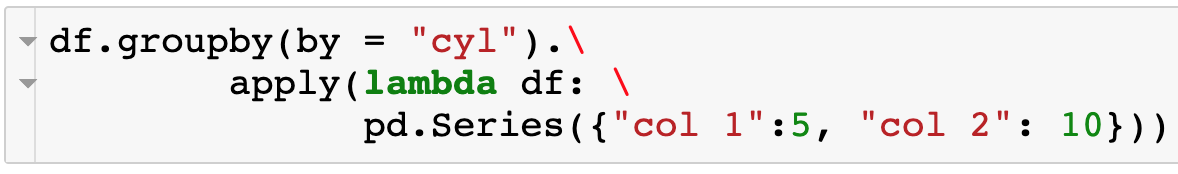 Cyl
           col1     col2        
4

6

8
5            10
Basic Group – Return Two Stats
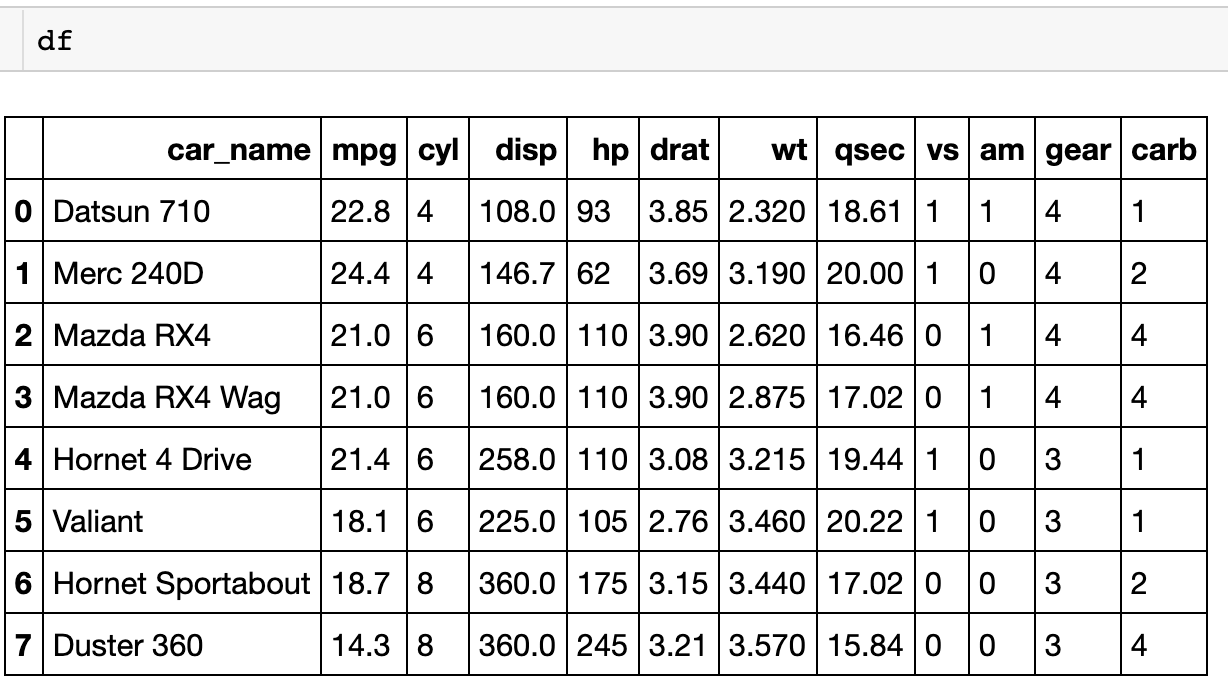 df=
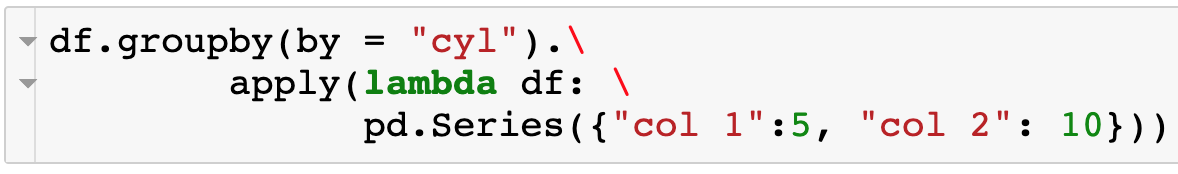 Cyl
           col1     col2        
4

6

8
5            10
5            10
Basic Group – Return Two Stats
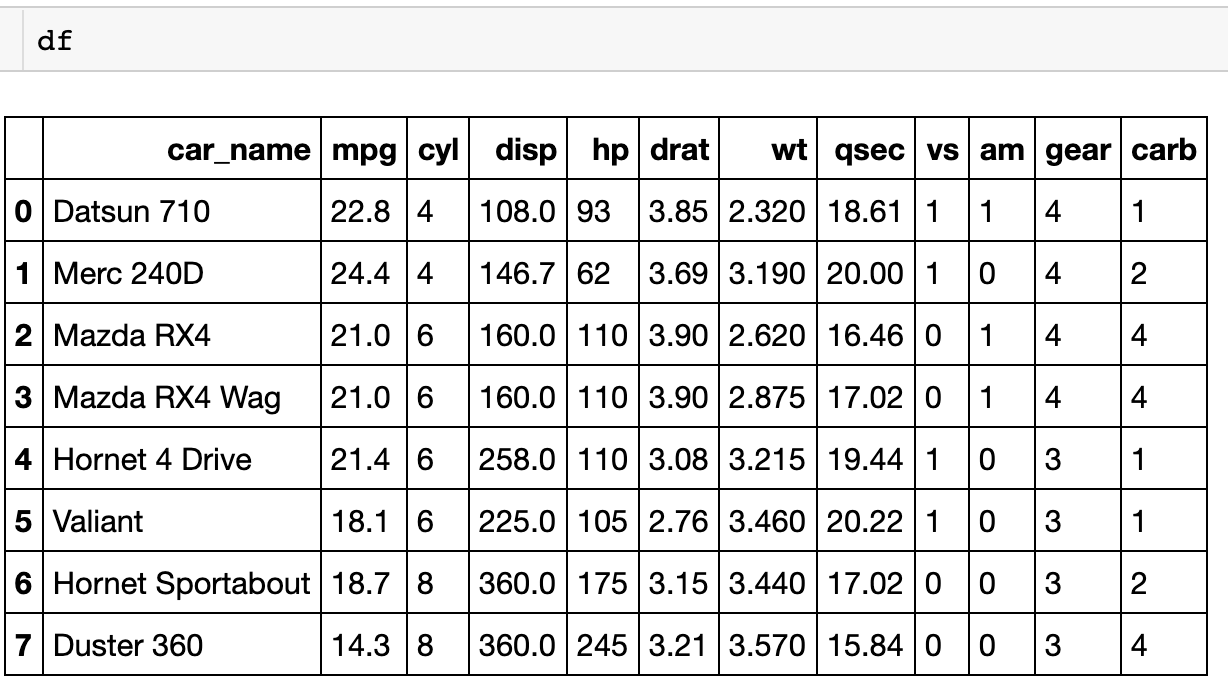 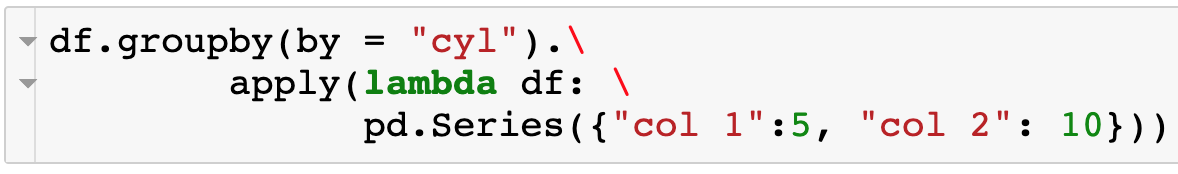 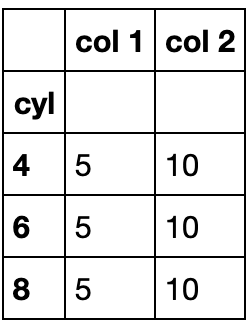 Basic Group – Return Two Stats
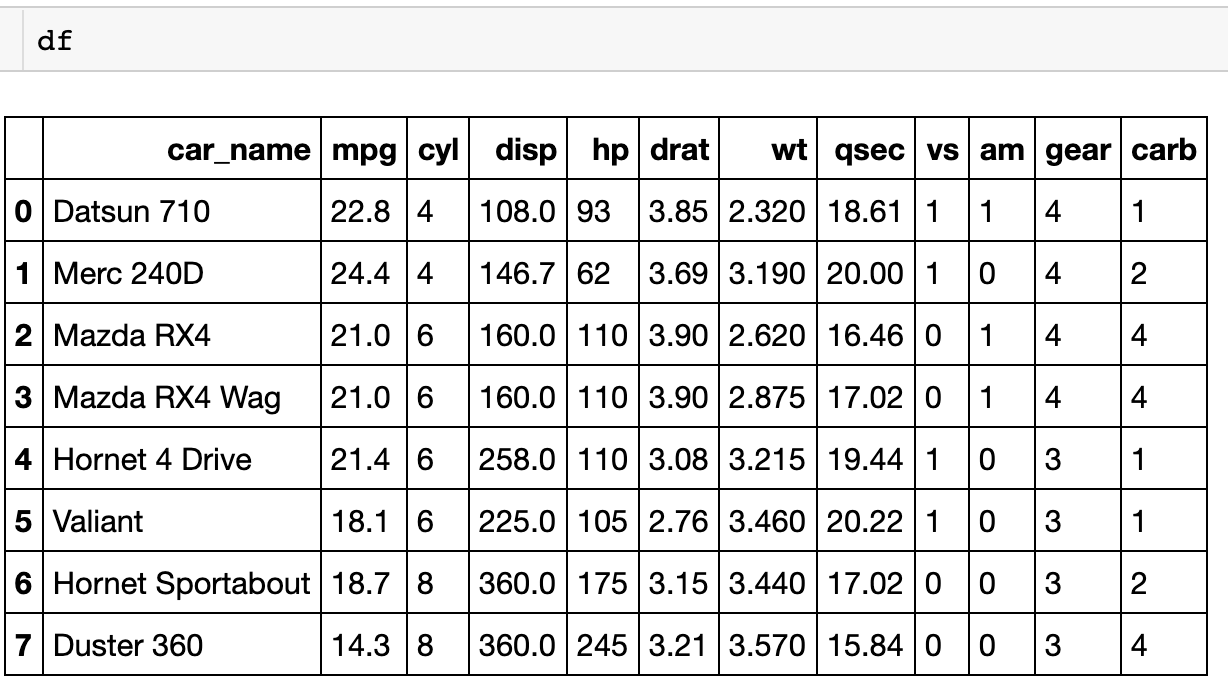 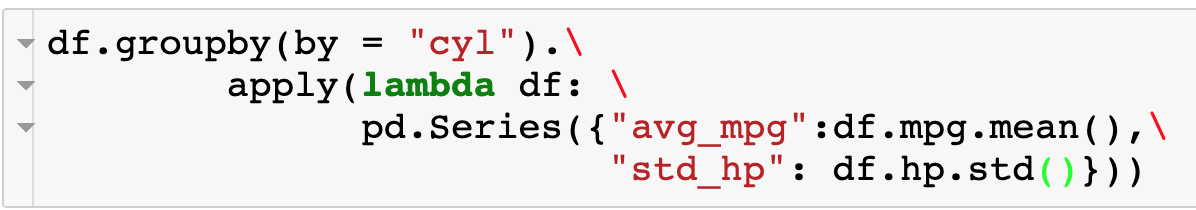 Basic Group – Return Two Stats
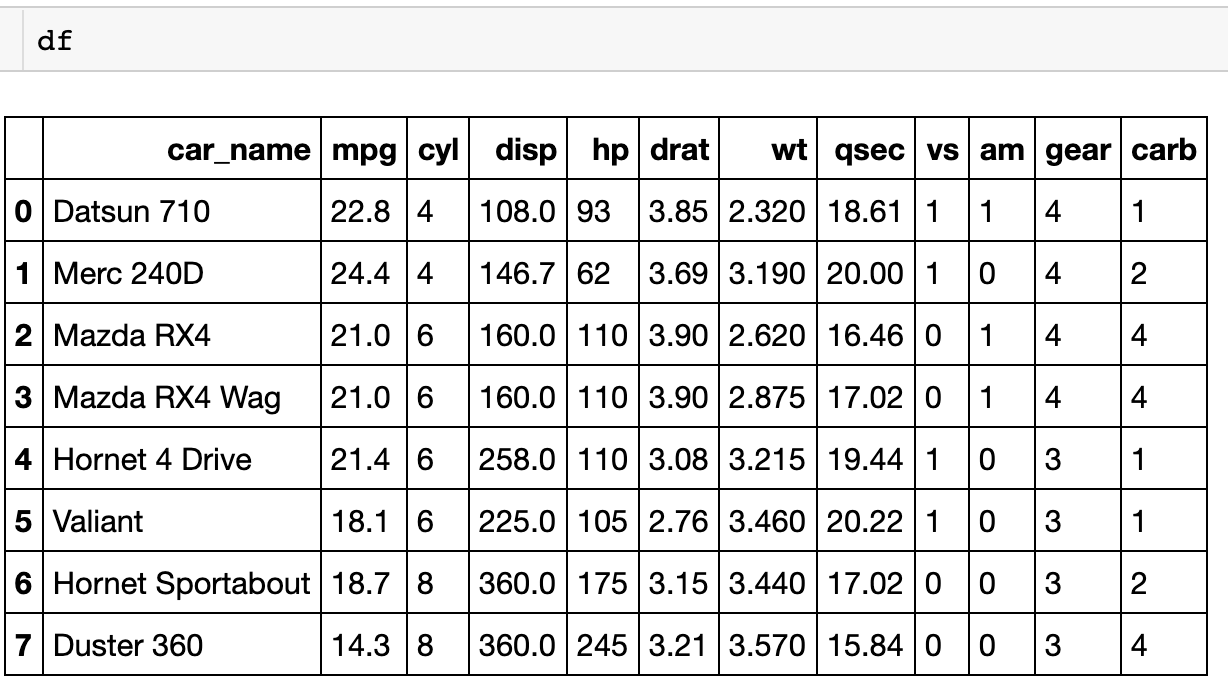 df=
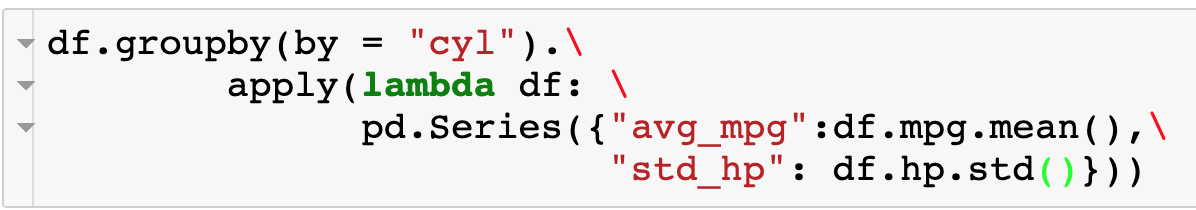 Basic Group – Return Two Stats
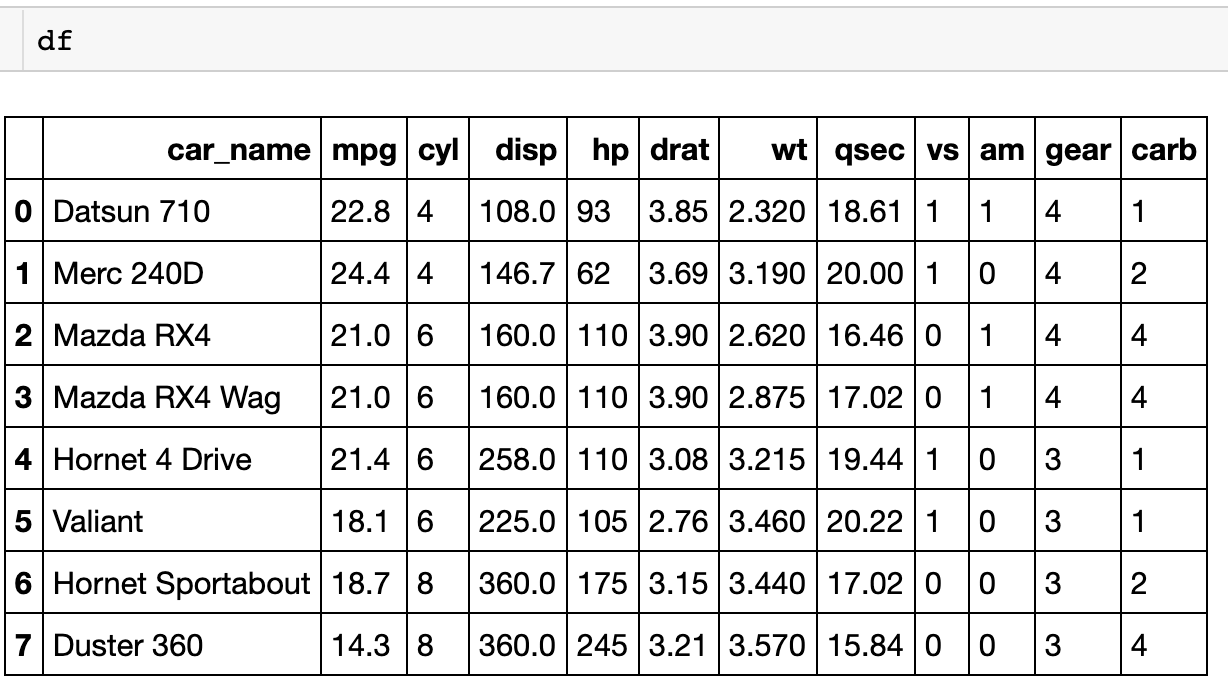 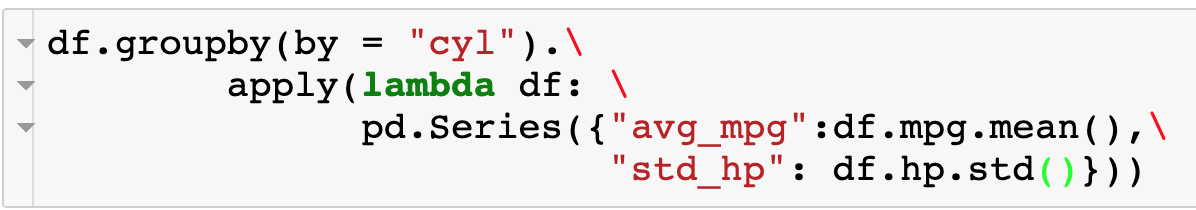 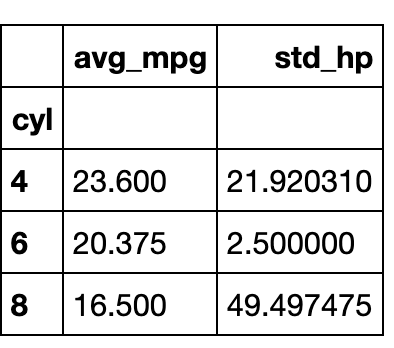 Expedia HW
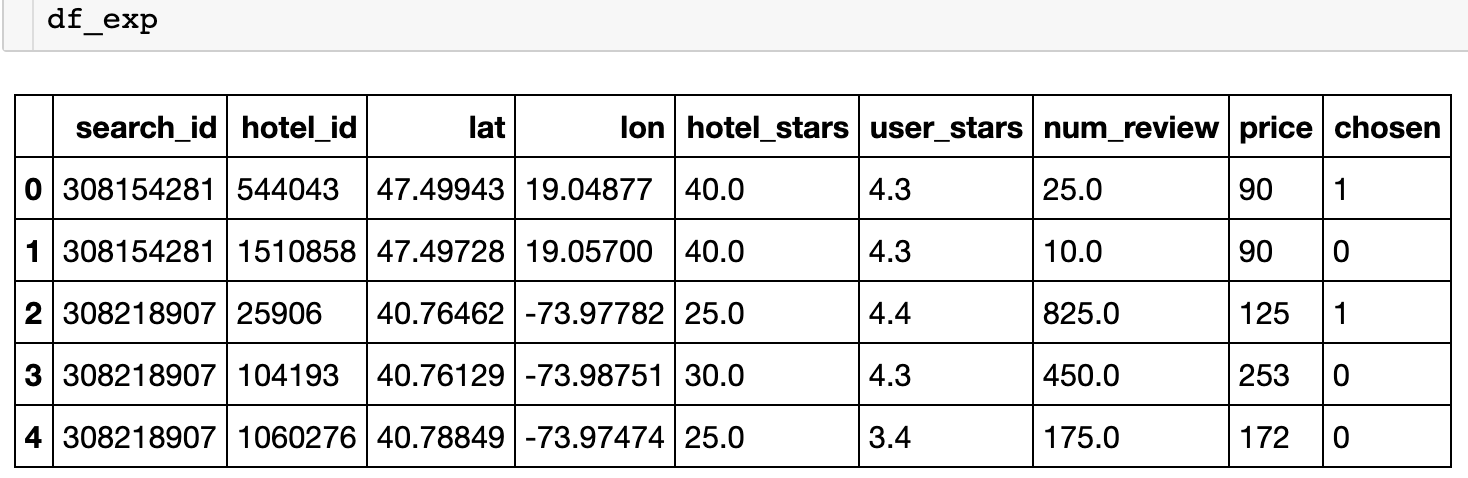 Expedia HW
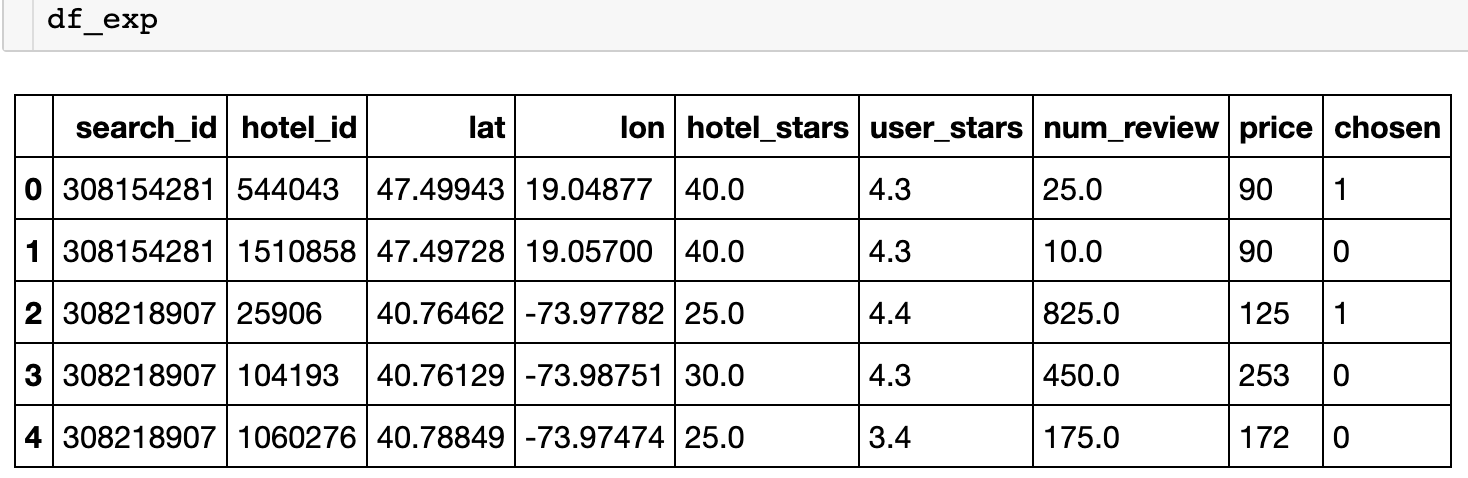 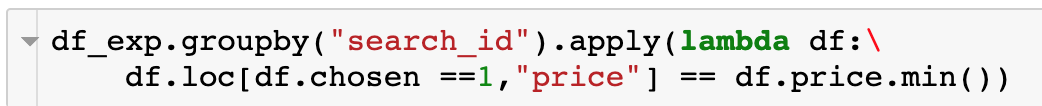 Expedia HW
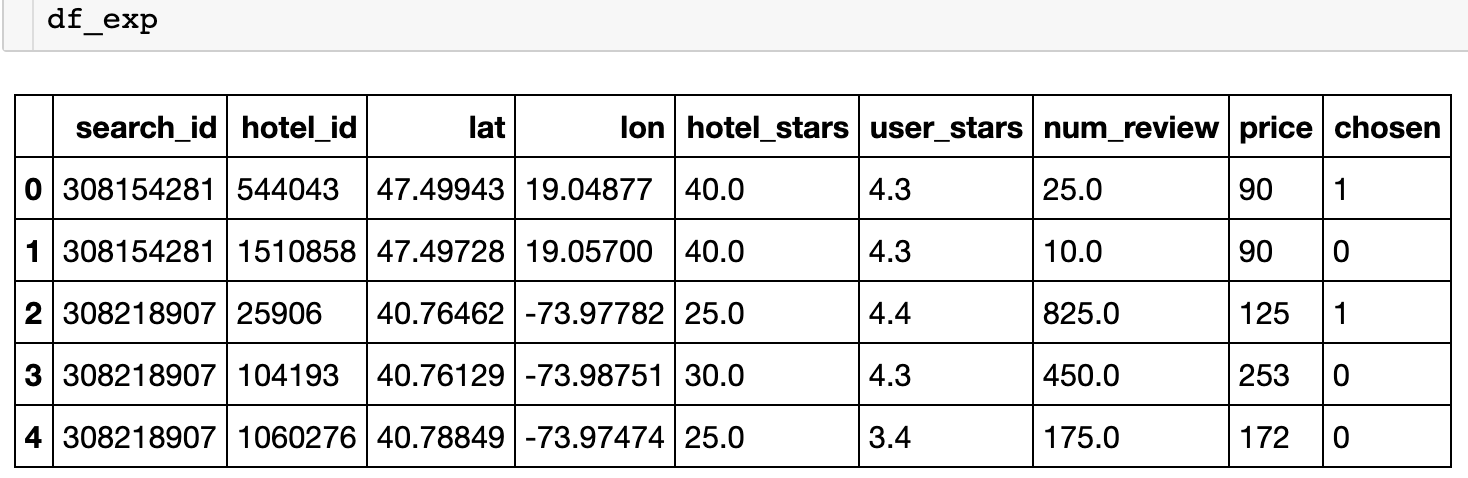 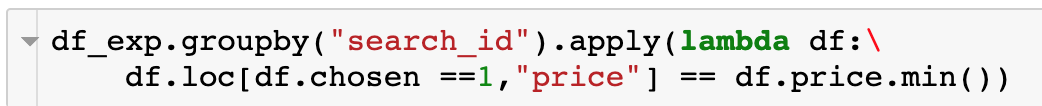 Get the cheapest offered price
Pick out price of chosen option
(this will return a df cause of .loc)
Expedia HW
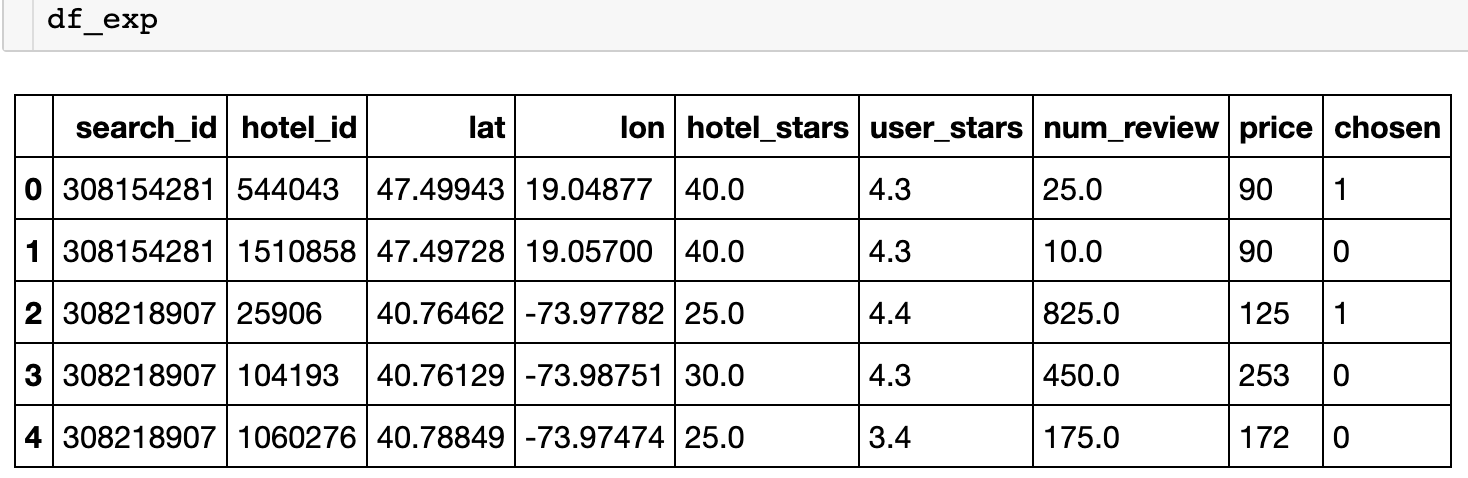 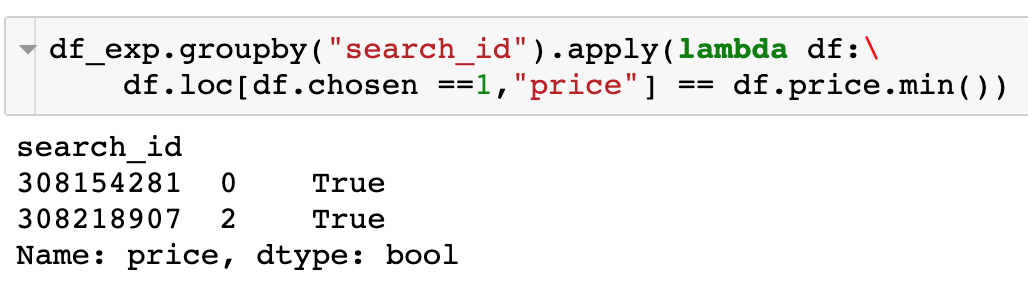 Expedia HW
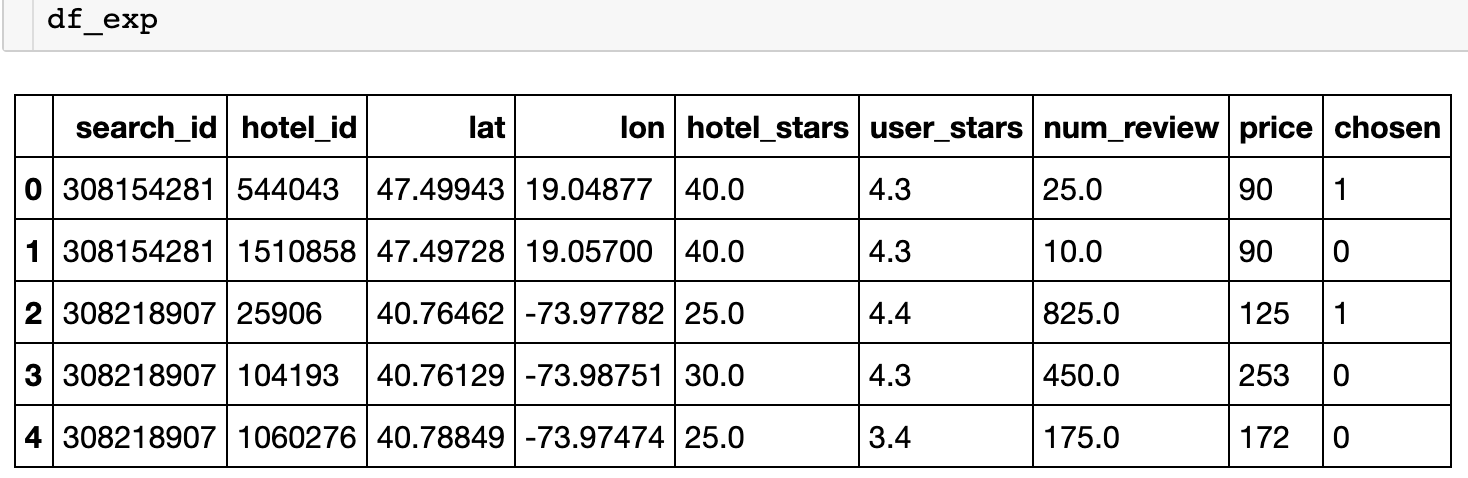 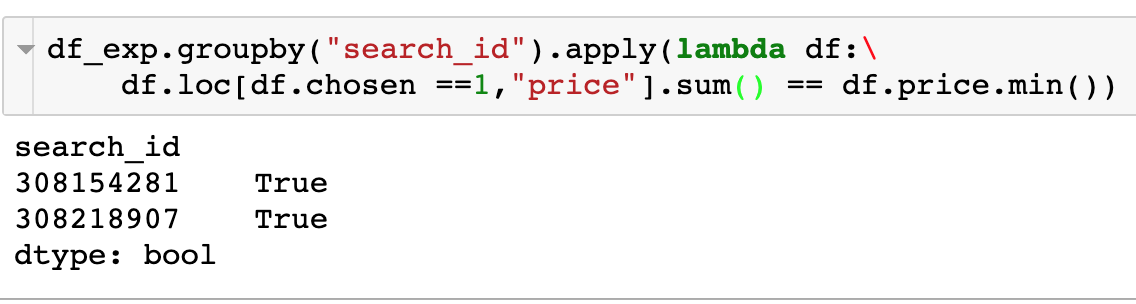 Now this returns a single number hence == return just boolean
Expedia HW
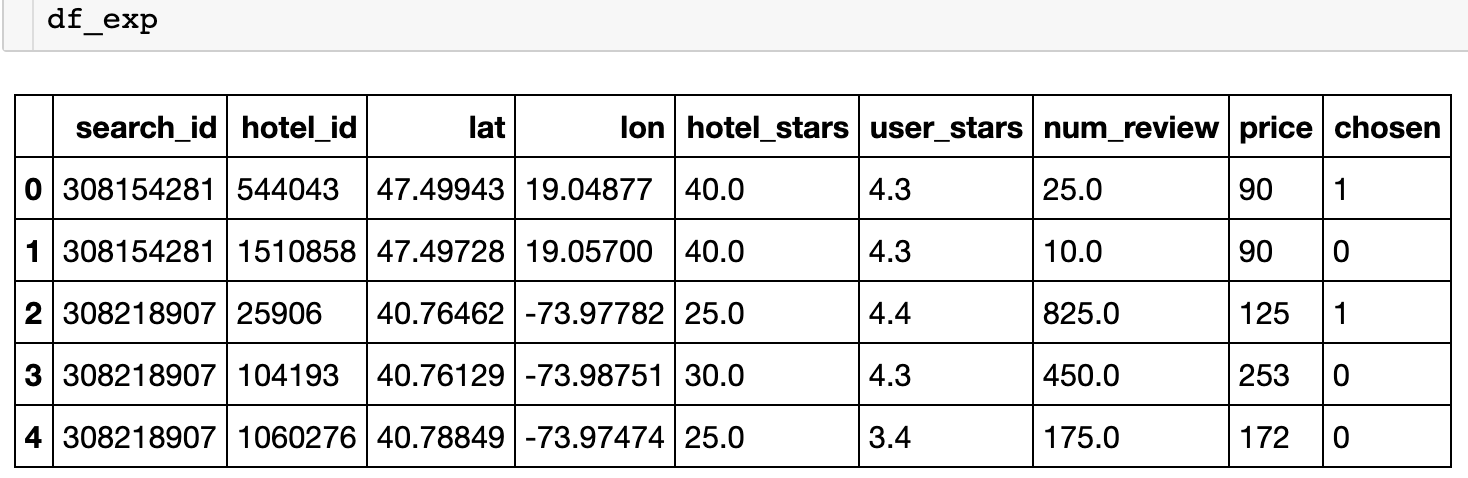 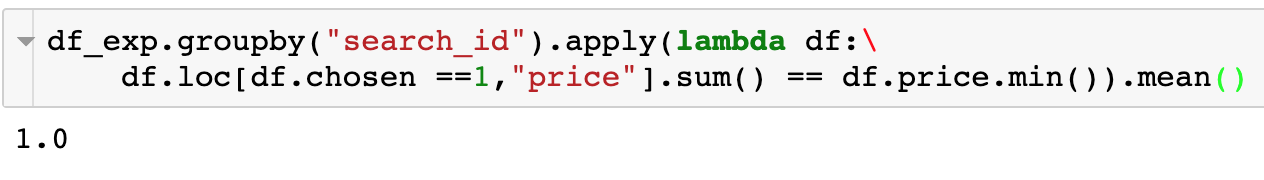